Burnout in the Laboratory
Introduction
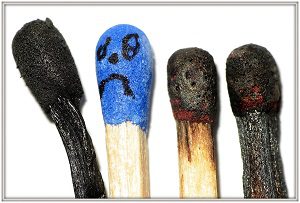 Is it fiction or reality?
Physicians and nurses are frequently mentioned.
How about Lab Personnel MT/MLT/MLS, Phlebotomists, etc.
What is the definition of burnout?
Physician and nurses burnout is defined as too much time spent at work
The number of MT/MLS/CLS programs in the country dwindle down
Laboratories consistently find themselves short staffed, with erratic hours to cover sick call, vacation, overtime 
And dealing with old equipment, troubleshooting, QC,  validation, training
How burnout impacts us in the lab?
Burnout leads to:
Increased number of errors
Decreased quality
Increased sick calls 
Increased overtime 
Higher resource utilization
Decreased margins
Decreased productivity and efficiency 
Increased pressure on the system
The ASCP survey found that:
What your staff is asking for?
More CLS/MLS staff
More MLT/MLA staff
More time off
Be able to take breaks and lunches on time
Work and life balance
Recognition
Efficiency 
Innovation
Take action to help reduce burnout
Staff Recognition - Recognition preference
Quarterly awards
Weekly shout outs
Post birthdays
Work anniversaries 
Thank you lunches
Thank you gift-cards
Thank you cards
How managers can reduce employee burnout
Hold walking meetings
Promote work/life balance
Monitor workloads and scheduling
Encourage employees to use vacation time
Provide work from home options
Prioritize workplace wellness
Offer employee assistance programs
Enforce management training
Resources
https://about.gitlab.com/blog/2022/05/03/preventing-burnout-a-managers-toolkit/
https://cardinalatwork.stanford.edu/manager-toolkit/develop/develop-manager/manager-forums/previous-manager-forums-resources/avoid-employee-burnout-promote-culture-wellness
https://www.fhi360.org/sites/default/files/media/documents/resource-addressing-burnout.pdf
https://academic.oup.com/ajcp/article/153/4/422/5741821
https://academic.oup.com/ajcp/article/153/4/470/5741819
https://ascpcdn.s3.amazonaws.com/static/ISTP/ASCP-ISTP_Stress+and+Burnout.pdf